早自修7:50~8:05安靜晨讀
[Speaker Notes: 注意：若要變更此投影片上的影像，請選取該影像並將它刪除。然後按一下預留位置中的 [圖片] 圖示
以插入您自己的影像。]
週二課表
閱社(健康操)數國
打菜/量體溫、用餐
12:15潔牙、午睡
英資體
下課５分鐘～記得喝水 上廁所 室外走走 望遠凝視
缺交作業 請靜思反省 加強學習
[Speaker Notes: 注意：若要變更此投影片上的影像，請選取該影像並將它刪除。然後按一下預留位置中的 [圖片] 圖示
以插入您自己的影像。]
第一節 閱讀課
明天考1200單1-10【預告：100單小挑戰】
共讀書導讀-閣樓裡的秘密
作者簡介：松谷美代子（1926~2015）
　　出生於日本東京，是日本兒童文學史上成績卓越的女作家。1951年《變成貝殼的孩子》獲得第一屆「日本兒童文學者協會新人獎」，從此邁向創作之路，其作品曾獲得「國際安徒生文學獎優良獎」、「野間兒童文藝獎」、「紅鳥文學獎」以及「日本兒童文學者協會獎」等獎項。主要作品包括《松谷美代子全集》（15卷）、《龍子太郎》、《兩個意達》等將近兩百部。
安靜閱讀
下課10分鐘～  請大家準備社會簿本 小老師請開電子書
◎社會課下課後，請到社會教室走廊做健康操
◎帶操同學：6210威程、6221昱潔
第三節 數學課
考數7
正式考試預告：下週考數8
週四 數8模擬考
作業提問：數習90-93/數作13回
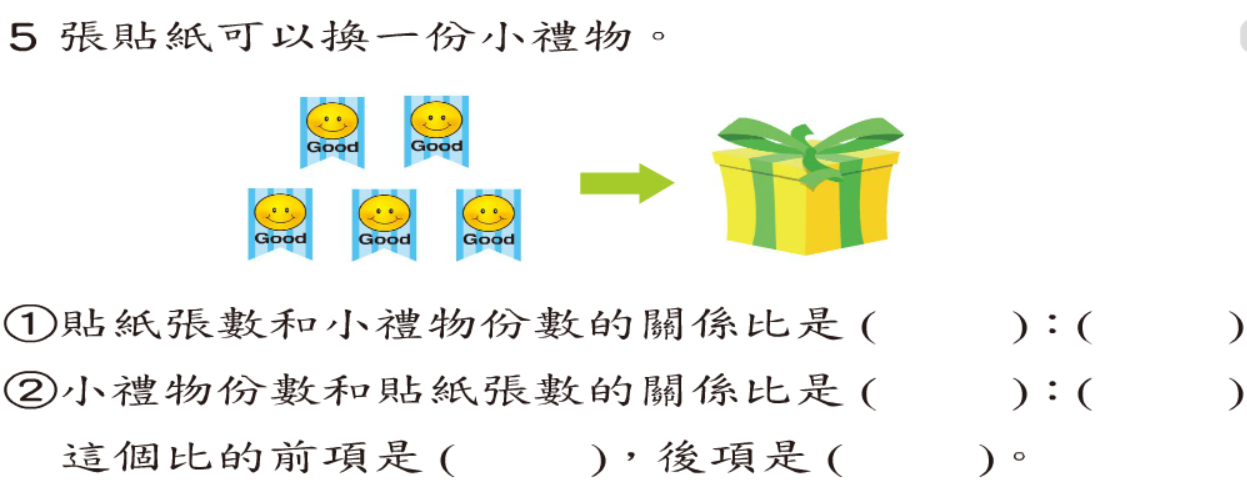 下課10分鐘～記得喝水 上廁所 室外走走 望遠凝視
[Speaker Notes: 注意：若要變更此投影片上的影像，請選取該影像並將它刪除。然後按一下預留位置中的 [圖片] 圖示
以插入您自己的影像。]
第四節 國語課
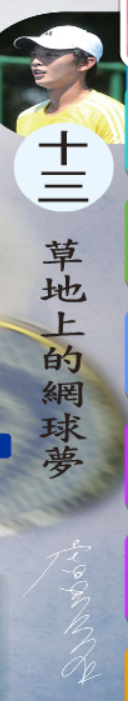 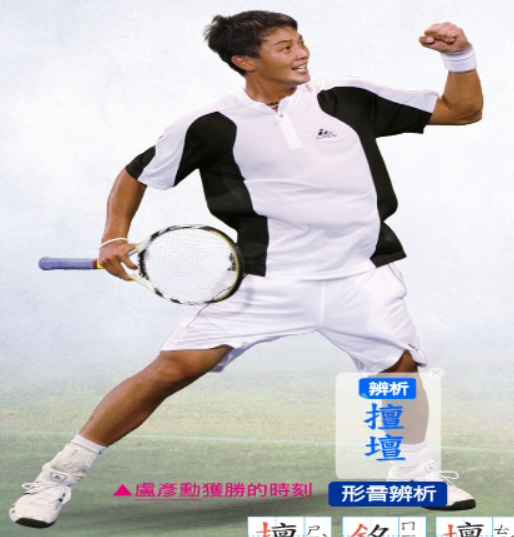 今日紙本作業
國13生字
明考國12
午餐時間
１２：１５潔牙
  １２：２５午睡
★整理抽屜書包
[Speaker Notes: 注意：若要變更此投影片上的影像，請選取該影像並將它刪除。然後按一下預留位置中的 [圖片] 圖示
以插入您自己的影像。]
午休整潔活動廁所和教室各1人掃地＋拖地
感謝 采瑜 協助整理教室整潔
[Speaker Notes: 注意：若要變更此投影片上的影像，請選取該影像並將它刪除。然後按一下預留位置中的 [圖片] 圖示
以插入您自己的影像。]
下課５分鐘～   請大家準備   英語三本一盒小老師請開電子書
◎電器長 請開電燈◎
第七節 資訊課
第八節 體育課
桌子對正、椅子抬起來
檢查書包、餐袋、雨具…記得帶走
天雨帶雨具天冷帶外套
[Speaker Notes: 注意：若要變更此投影片上的影像，請選取該影像並將它刪除。然後按一下預留位置中的 [圖片] 圖示
以插入您自己的影像。]
學習吧-我們這一班-桃園天氣預報隨時留意天氣變化，請保重身體!